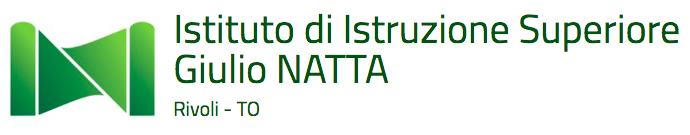 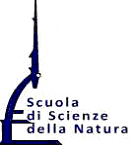 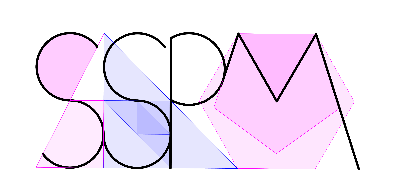 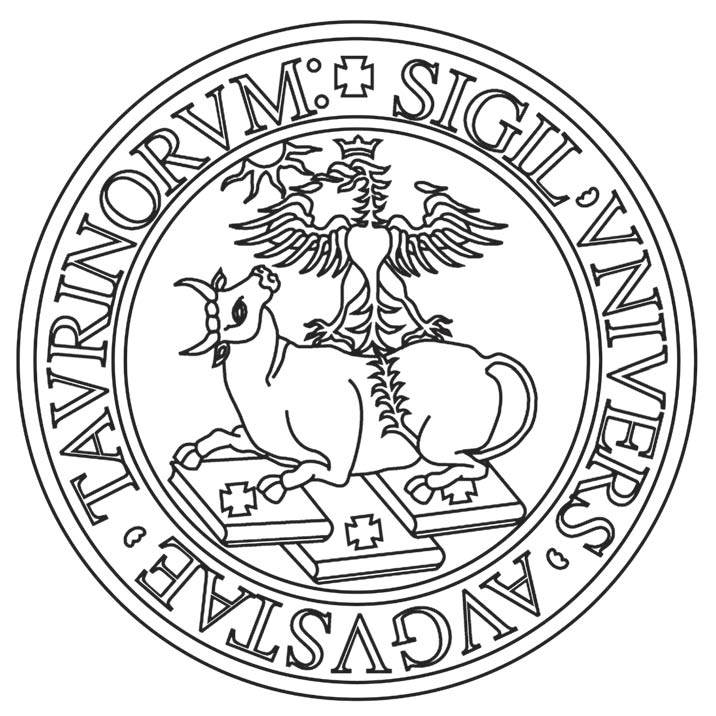 Risoluzione numerica delle equazioni non lineari
Scuola Secondaria  Potenziata in Matematica
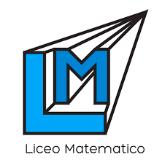 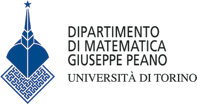 prof.ssa Sabrina Camarda
prof.ssa Debora Impalà
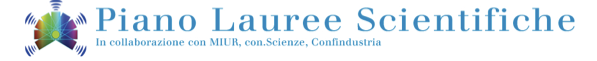 IV Seminario Nazionale Licei Matematici
9-10 settembre 2021 (online)
Laboratorio 9 settembre 2021
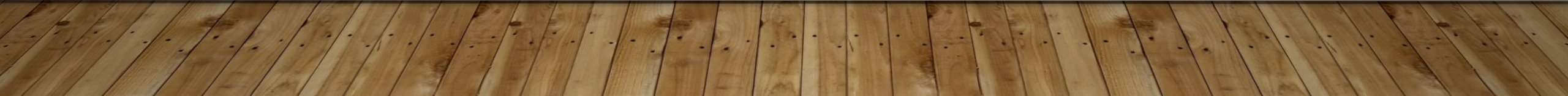 fase 1 approfondimento teorico per la separazione delle radici
Fase 2 
analisi dei metodi e simulazioni con 
Geogebra
Excel
Algoritmo in linguaggio C
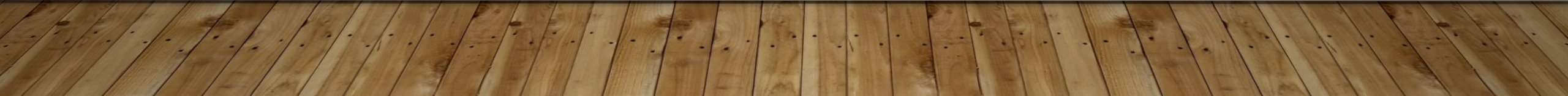 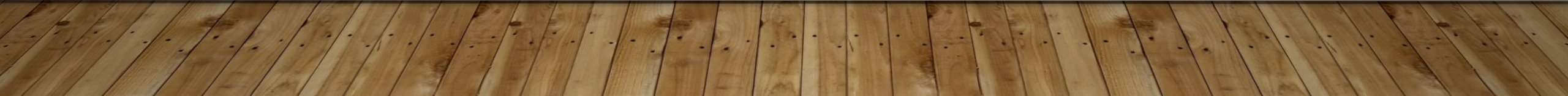 LABORATORIO SULLA CONVERGENZA
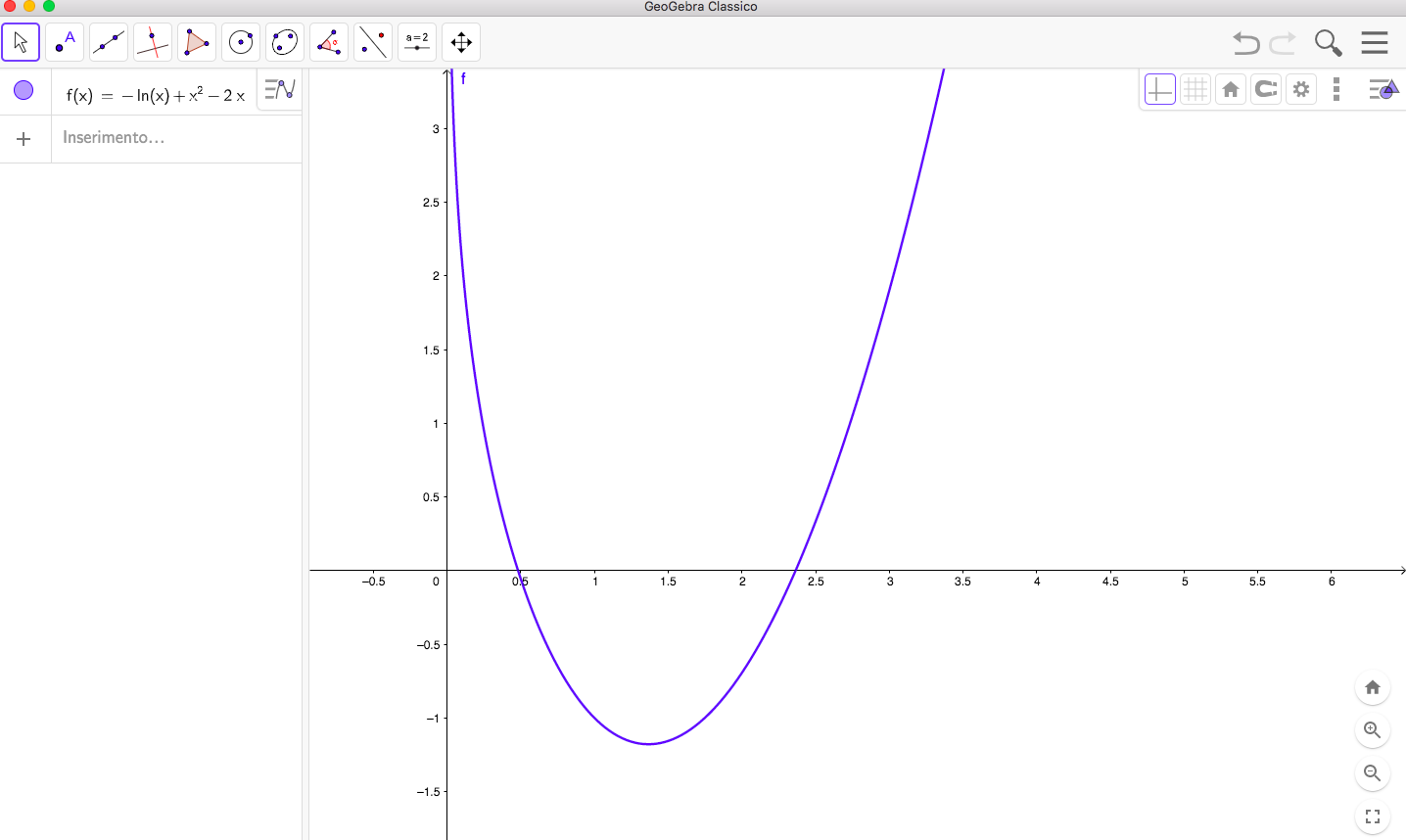 LABORATORIO SULLA DIVERGENZA
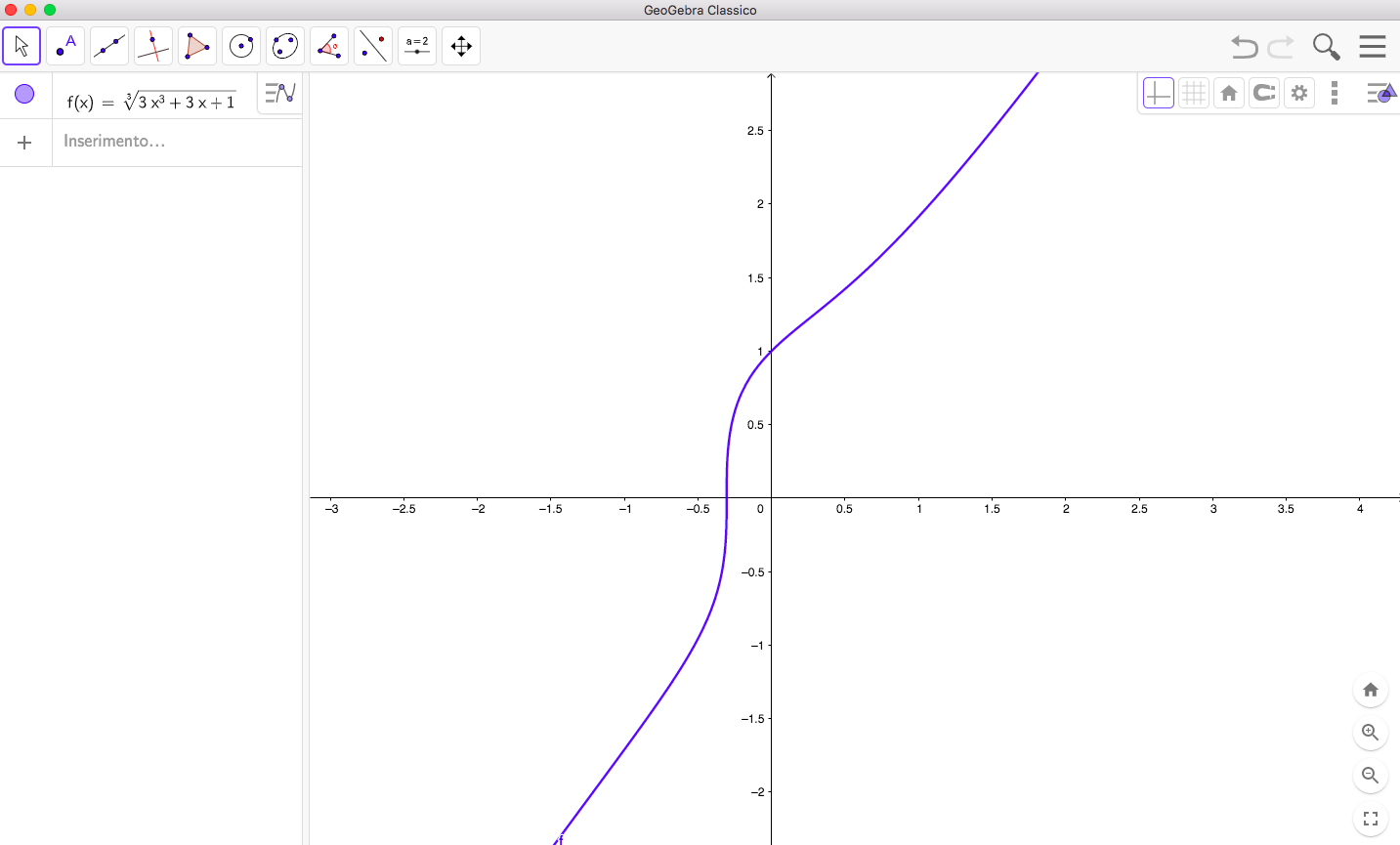 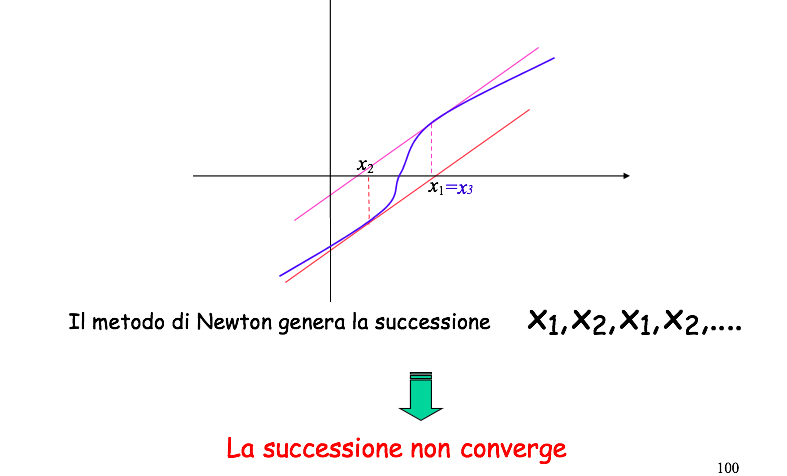 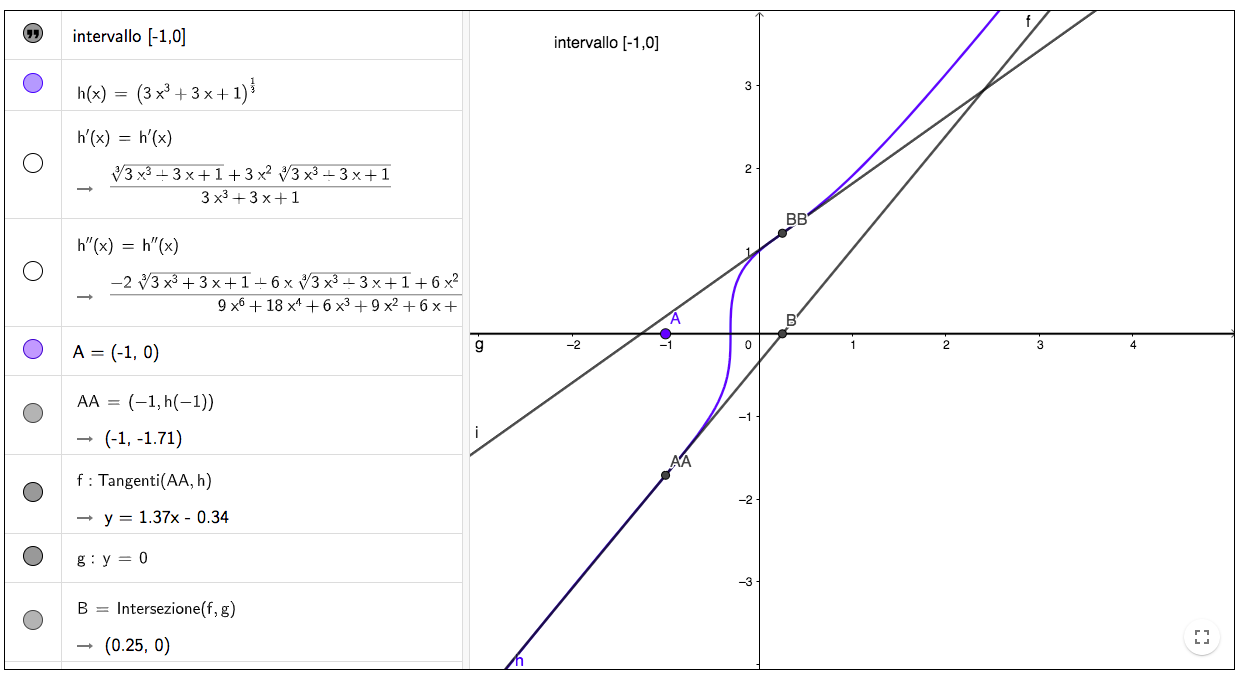 Riflessioni e confronti
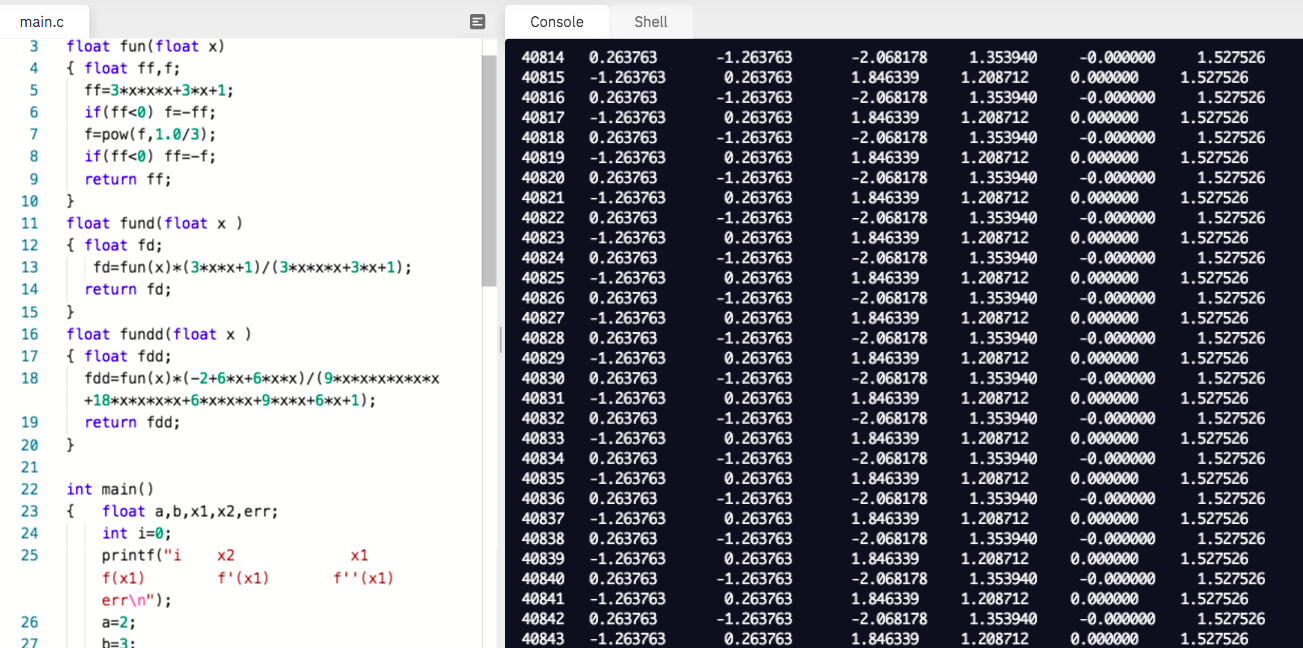 Applicabilità
 
Quando può essere utilizzato un metodo?
Robustezza
2 PROBLEMI
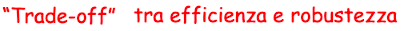 Convergenza
 
Se f ha almeno uno zero, il metodo riesce sempre a trovarne uno?
Efficienza
Per partecipare al laboratorio abbiamo bisogno del vostro contatto e-mail
Andare al link allegato in chat
https://docs.google.com/forms/d/e/1FAIpQLSdv6JMMtRWNyu_FLHlIok6CWs507sUrzODKIO9z8QLQLkmXEA/viewform?usp=pp_url
compilare il modulo
Accedere alla piattaforma OnlineGDB utilizzando l’URL onlinegdb.com
Nel menu di sinistra cliccare su “sign up” e registrarsi nel ruolo “Student” con la stessa mail usata per l’iscrizione al seminario
Dalla mail personale accettare l’invito alla Classroom della piattaforma OnlineGDB
Tornare sulla piattaforma OnlineGDB e selezionare Classroom dal menù di sx
Compare la scritta  Laboratorio di Coding in C
Una volta selezionata, sarà disponibile la lista delle esercitazioni assegnate
ISTRUZIONI OPERATIVE PER LA PARTECIPAZIONE AL LABORATORIO
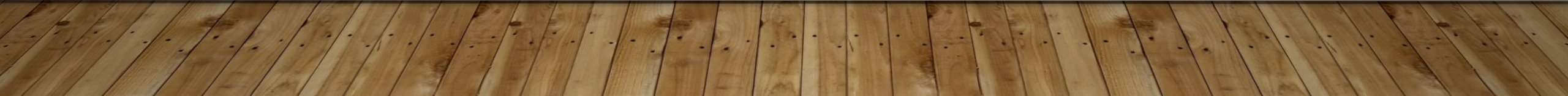 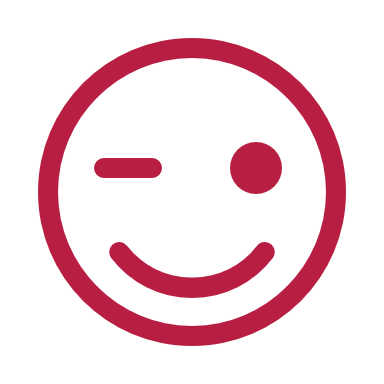 GRAZIE A TUTTI PER LA PARTECIPAZIONE
debora.impala@itisgiulionatta.it

sabrina.camarda@itisgiulionatta.it
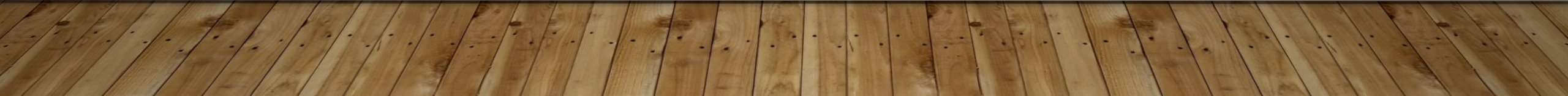 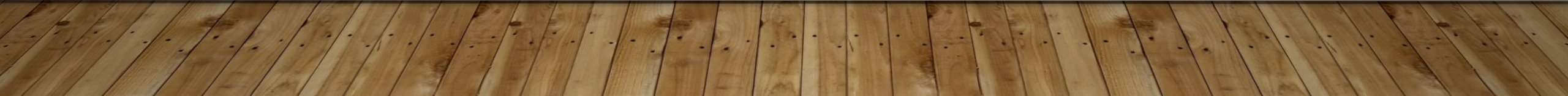